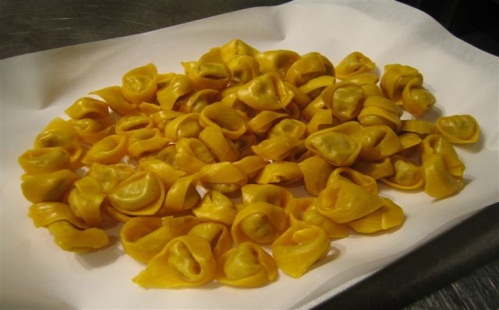 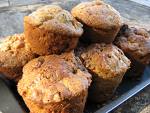 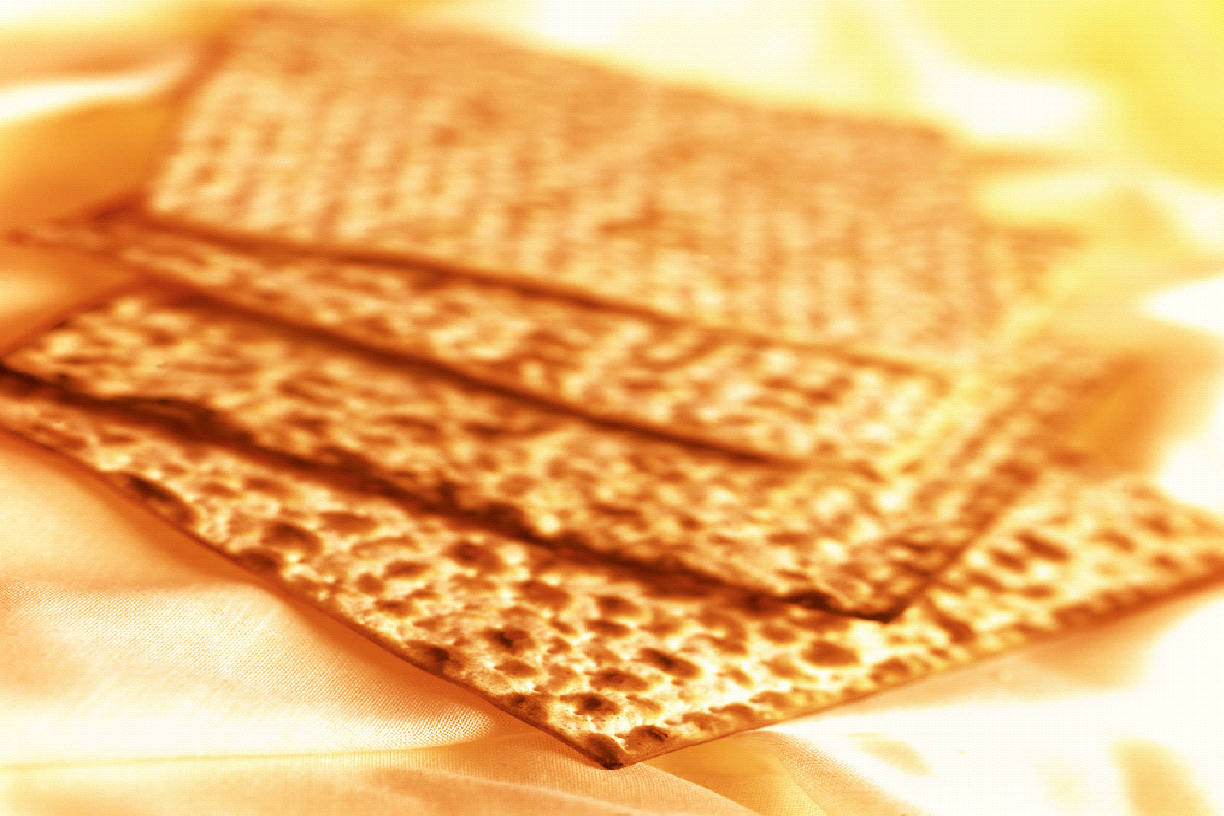 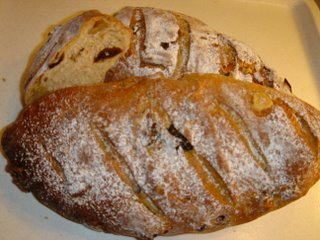 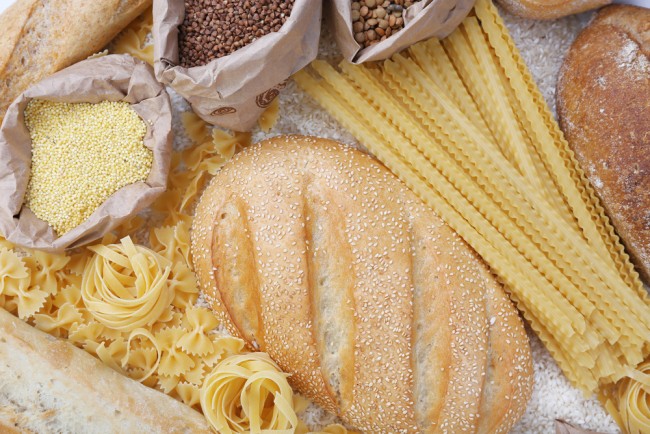 Produtos de panificaçãoe massas alimentícias
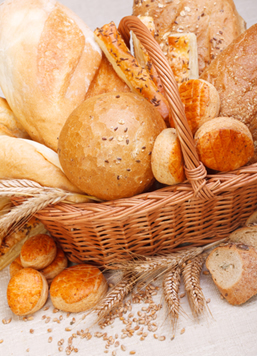 Iris Emanueli  
Profa Dra Betzabeth Slater
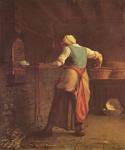 *
1
Origem da Panificação
A origem da panificação remonta-se a 3500 anos antes de cristo
O pão teria surgido juntamente com o cultivo do trigo, na região da Mesopotâmia
2
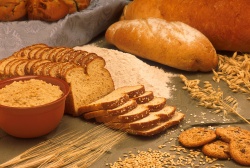 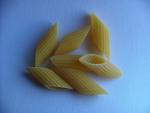 Massa Dura 
Massa semi-duras
Massas curtas
Massa liquidas
Massa pastosas
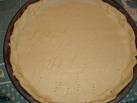 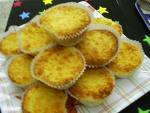 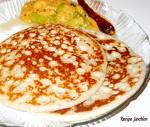 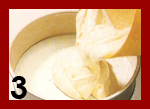 *
3
Definições
Pães: entende-se o produto obtido pela cocção no forno de uma massa fermentada ou não. Os principais componentes essenciais são:
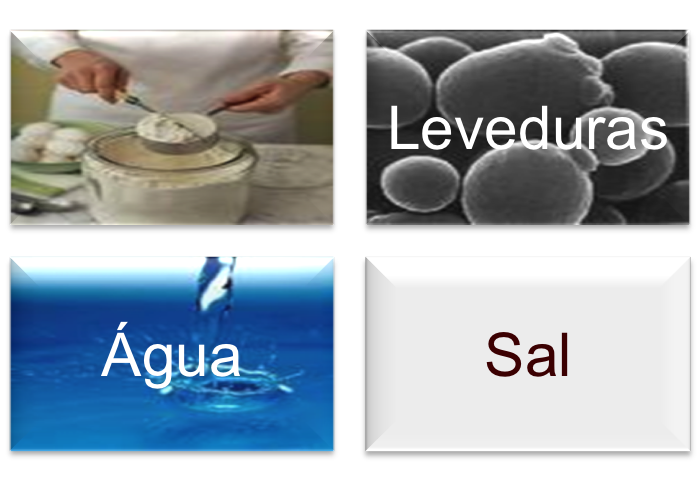 *
4
Função de cada ingrediente:
Farinhas
O teor e a qualidade das proteínas são responsáveis pelo seu potencial de panificação. 
Formação do glúten (a gliadina e glutenina interagem na presença de agua). 
A camada de proteína umedecida se expande, formando uma rede elástica e resistente.
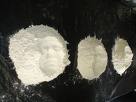 Sal
	Modifica e controla a ação do fermento biológico 
	Muito o levedo morre
	Sabor
*
5
Levedo

Saccharomyce cerevisia função é provocar a fermentação produzindo CO2
elasticidade, 
expansão 
Formação de bolhas a rede
Temperaturas recomendadas para o desenvolvimento da fermentação
*
6
Água 

Formação do glúten

Umedece o amido, deixando mais digerível 

Maciez e palatabilidade do pão
Gorduras

Maciez

É adicionada para retardar o processo de envelhecimento
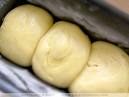 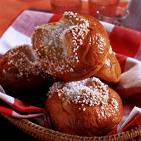 *
7
Juntando a TD com a culinária do pão:
Lembre-se
Use farinhas de alto conteúdo de proteínas;
Não misture muita gordura, interfere na hidratação das proteínas 
Sove bem a massa
Deixe atuar o fermento biológico
Permita o crescimento por duas vezes
*
8
Pontos chaves na culinária do pão

A quantidade de água necessária para hidratar o amido e o glúten.
O uso da quantidade correta do líquidos é importante no preparo do pão, mais muito difícil de quantificar.

Muito liquido enfraquece o glúten
Pouco torna a massa forte e difícil de estirar. 

Leite, água ou purê de batatas, são convenientes e melhoram o valor nutritivo.
*
9
Elaboração do pão
Mistura dos componentes: farinha, água, sal e massa azeda (originando o processo fermentativo).
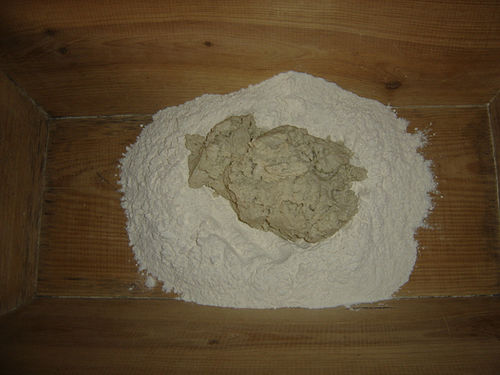 A massa azeda leva em seu interior bactérias produtoras de ácidos que darão ao pão um sabor muito especial.
*
10
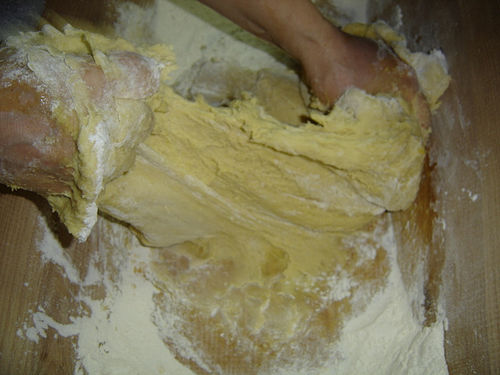 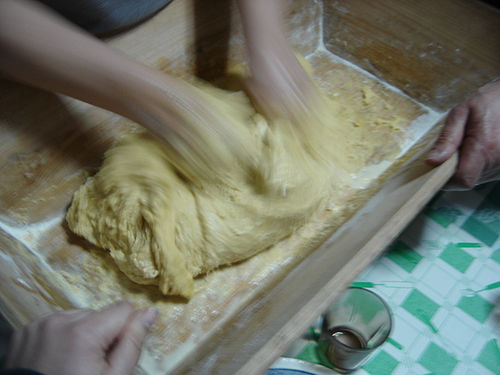 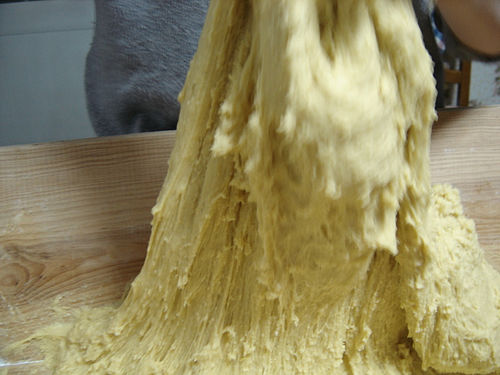 *
11
Deixar descansar novamente.
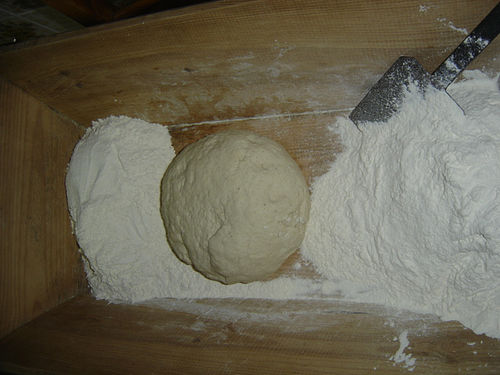 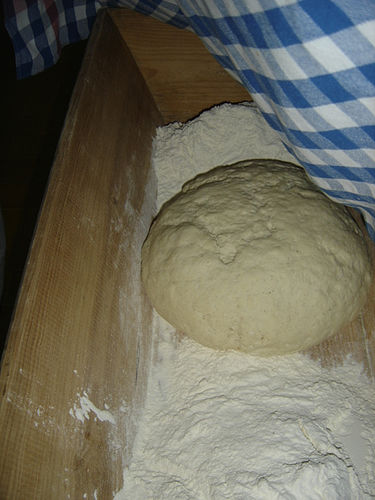 Após o tempo de descanso procede-se a amassadura, adicionando mais farinha (ajuda a dispersar as minúsculas partículas de gás e a unir as gliadinas à glutelina, formando o glúten
*
12
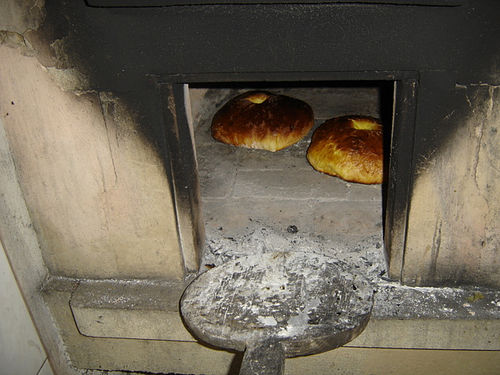 Cortar a massa, dando formas variadas.
Descansar novamente, completando o processo fermentativo.
Assar em forno com Tº entre 230 a 250ºC (injetar vapor de água)
*
13
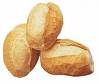 Tipos e variedades de pão
Pão francês; pãozinho 
Pão italiano
Pão sírio
Pães sem crescimento
Pizza
Pães doces
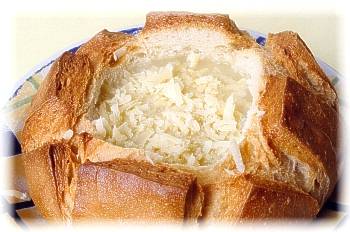 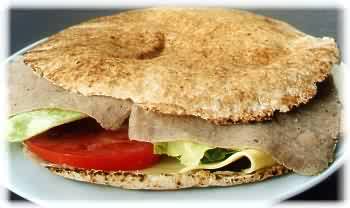 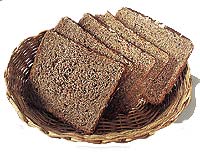 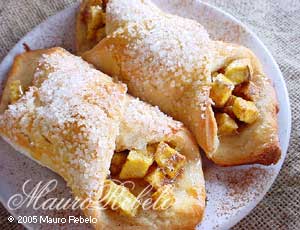 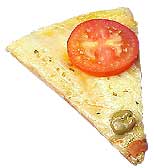 *
14
Acabamento brilhante dos pães e roscas.

Não pincele com força e não deixe escorrer o liquido para as laterais da forma, pode grudar e queimar.

Pincele com ovo e água. Pincele de novo 10 minutos antes de terminar de assar.

Se for com leite pincele antes de assar.

Pincele com manteiga no pão assado e desenformado.

Pincele com azeite antes e durante o cozimento para um acabamento fosco e casca macia.
*
15
Massas alimentícias
Entende-se como produtos não fermentados, obtidos pelo empastamento e amassamento mecânico de sêmolas, semolinas ou farinhas de trigo ricas em glúten, com água potável, com ou sem adição de substâncias corantes, autorizadas para este fins, com ou sem ovos e eventualmente com adição de  outros cereais tubérculos ou raízes acompanhados ou não de temperos e ou complementos, isoladamente ou adicionados diretamente à massa (ANVISA) .
*
16
Classificação
Massa alimentícia úmida ou  fresca : as que necessitam refrigeração;
Massa alimentícia instantânea ou pré-cozida:  desidratada por fritura ou por ar quente – “miojo”
Massa alimentícias secas: Macarrões
*
17
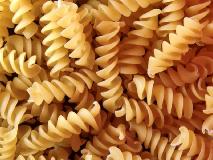 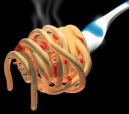 *
18
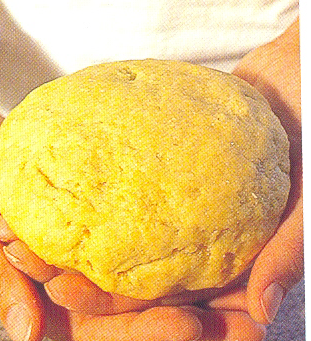 Cuidados na preparação
*
19
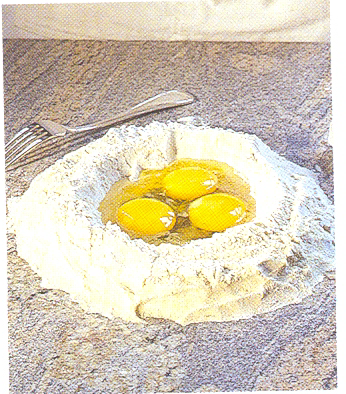 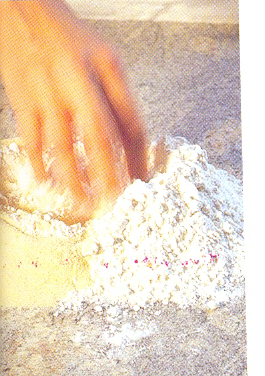 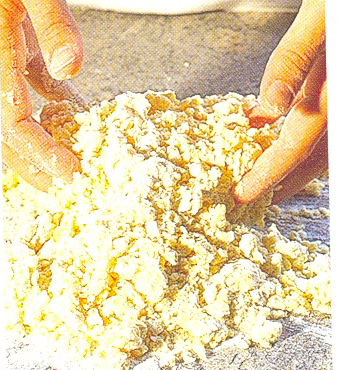 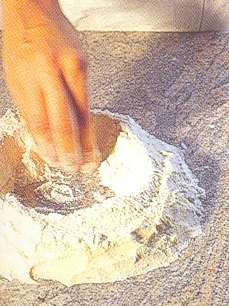 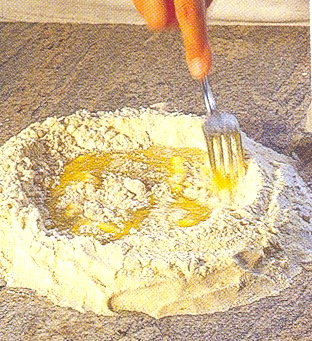 *
20
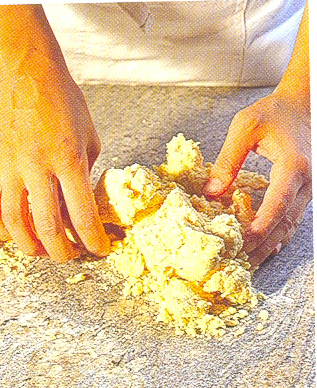 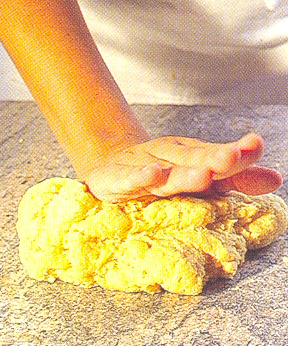 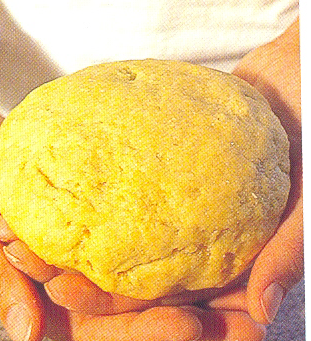 *
21
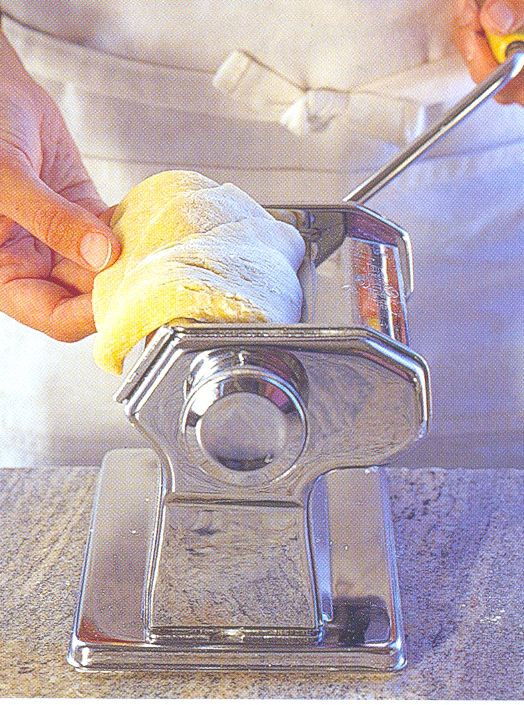 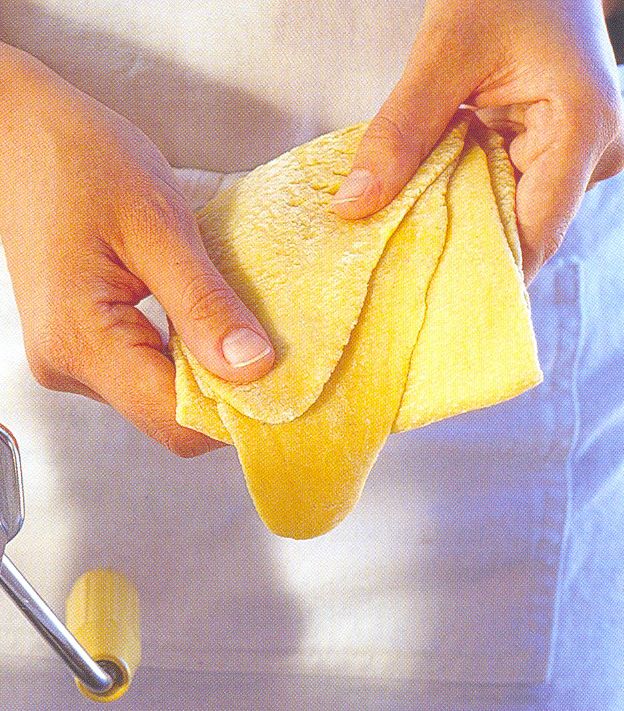 *
22
Massa de pastelaria:
*
23
Massa esfarelada
comumente chamada quebrada. Esta massa é saborosa versátil e a mais simples de preparar.
300g de farinha,
200g de gordura 
100g de líquido (água leite o ovo.
*
24
Massa podre
É um pouco diferente da massa quebrada pois incorpora quantidades iguais de banha e manteiga para o dobro de farinha de trigo.

Usam ovo e água gelada em pequenas quantidade 
Precisa ser pré-cozida antes da adição do recheio.
*
25
Massa aerada
Serve para criar as crocantes bases das bombas e eclairs.
A técnica  básica indica que a massa deve cozinhar até inflar e então juntar os ovos lentamente fora do fogo batendo para incorporar ar.
Podem ser fritas ou assadas e incluir outros ingredientes como queijos.
Versátilmente recheados.
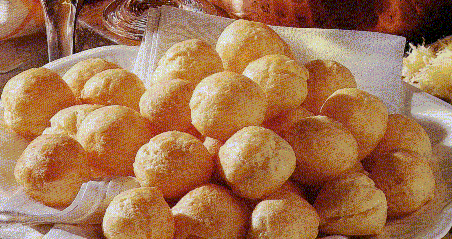 *
26
Massa folhada
Usada em tortas doces e salgadas, requer um pouco de trabalho e conhecimento das três fases de sua preparação: base, adição da manteiga e o dobrado.

Massa filo e strudel

Em oriente a massa filo e assada em camadas com diferentes recheios. A técnica é fácil sempre quando a massa se mantém coberta com pano úmido
*
27
Bolos
Define-se a mistura de ingredientes básicos como a farinha, açúcar, ovos, manteiga e  leite;
Pode ser simples o com coberturas;
Com recheio e sem;
Diferencia-se por:
Fermento em pó: O conceito básico da fermentação inclui a reação química entre o Bicarbonato de sódio e algum ácido para a produção de Dióxido de carbono (USA em 1850 -Bailey).

		Alguns alimentos contem ácidos os quais reagem 	com o bicarbonato de sódio no momento de assar.
*
28
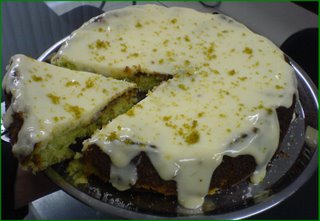 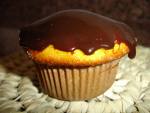 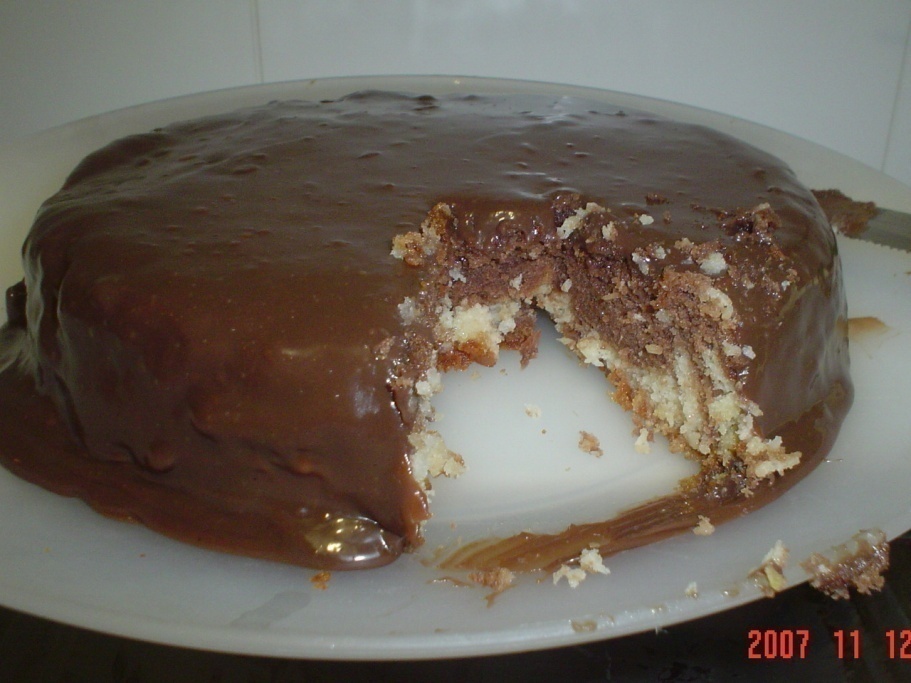 *
29
http://www.youtube.com/watch?v=OaJU__UTGFs
Obrigada, boa noite!
*
30